ASSOCIATION
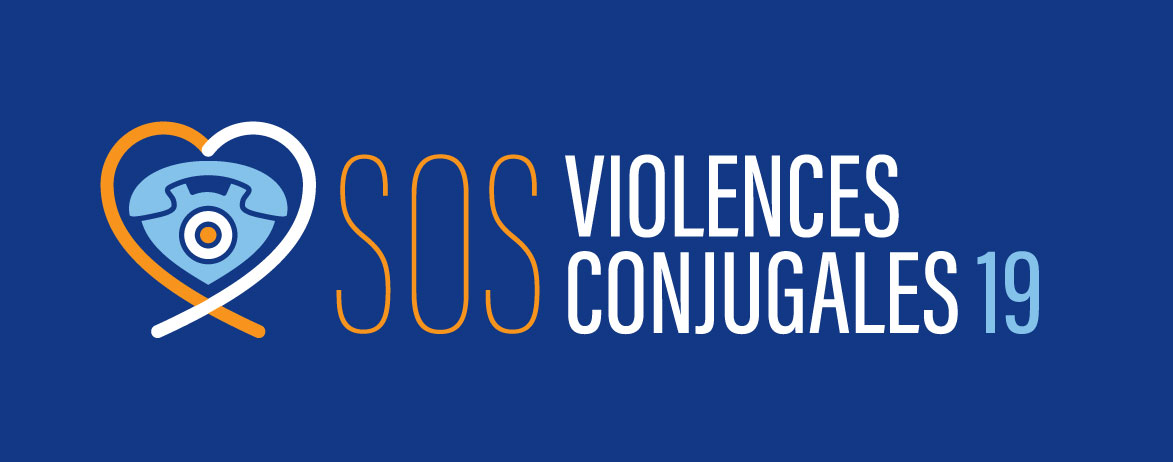 Formation inter établissements éco-délégués Simone Veil Brive19 octobre 2023
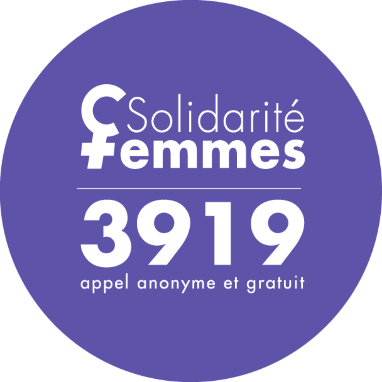 7j/7 – 24h/24
1
SOS Violences Conjugales
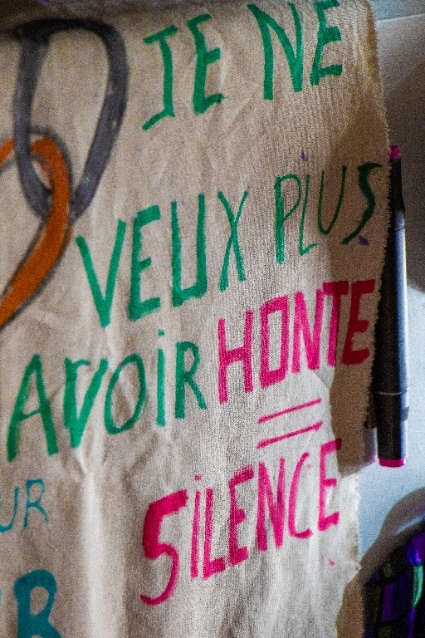 33 ans d’expérience auprès des femmes 
et enfants victimes au sein du couple

Membre de la Fédération Nationale Solidarité Femmes 
Référence départementale, réseau partenarial 
Accompagnement spécialisé dans le respect de la temporalité 
    de la personne victime 
Intervention socio-éducative-judiciaire tout au long du parcours des victimes 
Situations non judiciarisées et judiciarisées 
Services sur Brive, Tulle et interventions sur toute la Corrèze

2022 : 438 personnes victimes accompagnées, de tout âge (jeune femme à personne âgée)
2
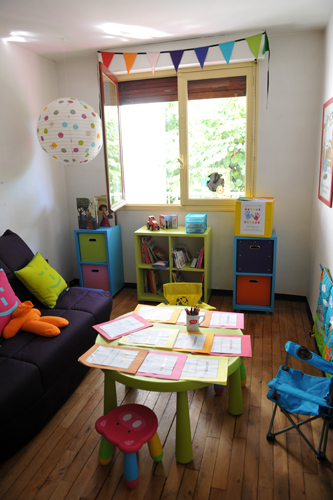 Une équipe professionnelle
Directrice
Educatrice spécialisée
Juriste 
Travailleuse sociale en ruralité 
Assistante administrative
Soutenue par une équipe bénévole
3
[Speaker Notes: A modifier]
Depuis 2008 Prévention milieu scolaire et étudiant
Agrément de l’Education Nationale 
au titre des associations éducatives complémentaires à l’enseignement public 



Exemples de thématiques abordées :
Respect, égalité, consentement
Cyberviolences (cyberharcèlement, cybersexisme)
Violences amoureuses, affectives, sexuelles et conséquences 
Prévention aux conduites à risque prostitutionnel
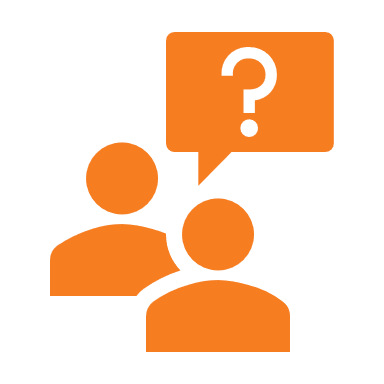 4
[Speaker Notes: Jeanne – Agnès]
Depuis 2017 Intervention à Simone VEIL Brive
A plusieurs occasions : 
Journées justice et citoyenneté 
Journées développement durable 
Événements journées internationales : 
25 novembre (?)
8 mars (?) 
+ En réponse aux demandes des établissements scolaires et étudiants 

Sous quelle forme ? 
1 sensibilisation : 3h d’intervention ou 1 journée complète
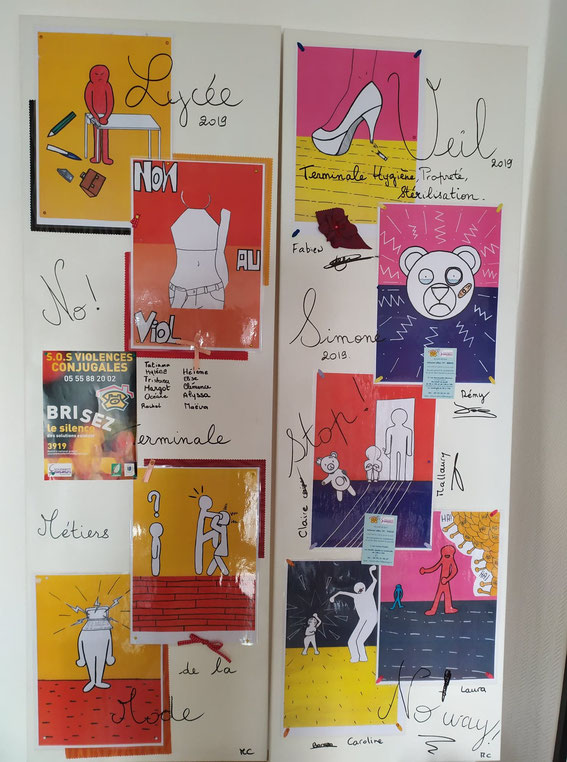 5
[Speaker Notes: Jeanne – Agnès]
Des liens et des événements forts entre les élèves et SOS Violences Conjugales
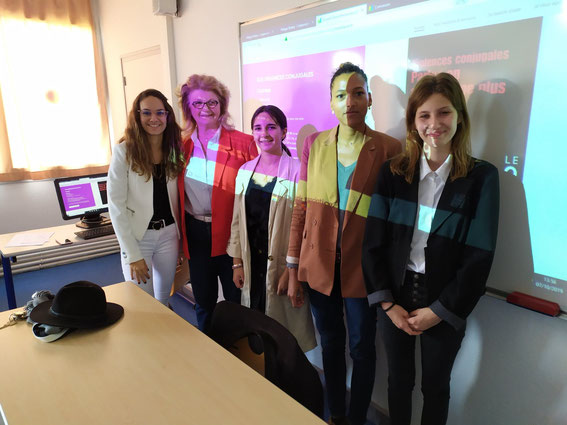 Par exemple, en 2019 : 
Don d’un site internet par les élèves 
    de PGA Services

Don de dessins et d’illustrations 
devenus des outils de prévention, en particulier pour les enfants 

Participation de 200 élèves à l’événement du 25 novembre 2019

                
			Plus de 1500 élèves sensibilisés depuis 2017
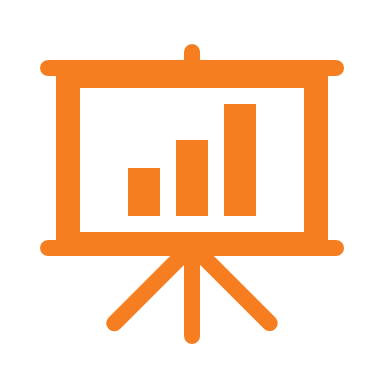 6
[Speaker Notes: Jeanne – Agnès]
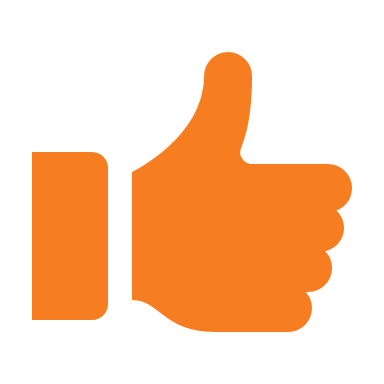 Merci pour votre attention
Instagram 

        sosviolencesconjugalescorreze



Contacts 
Association SOS Violences Conjugales 
05 55 88 20 02 
3919 24h/24, 7j/7
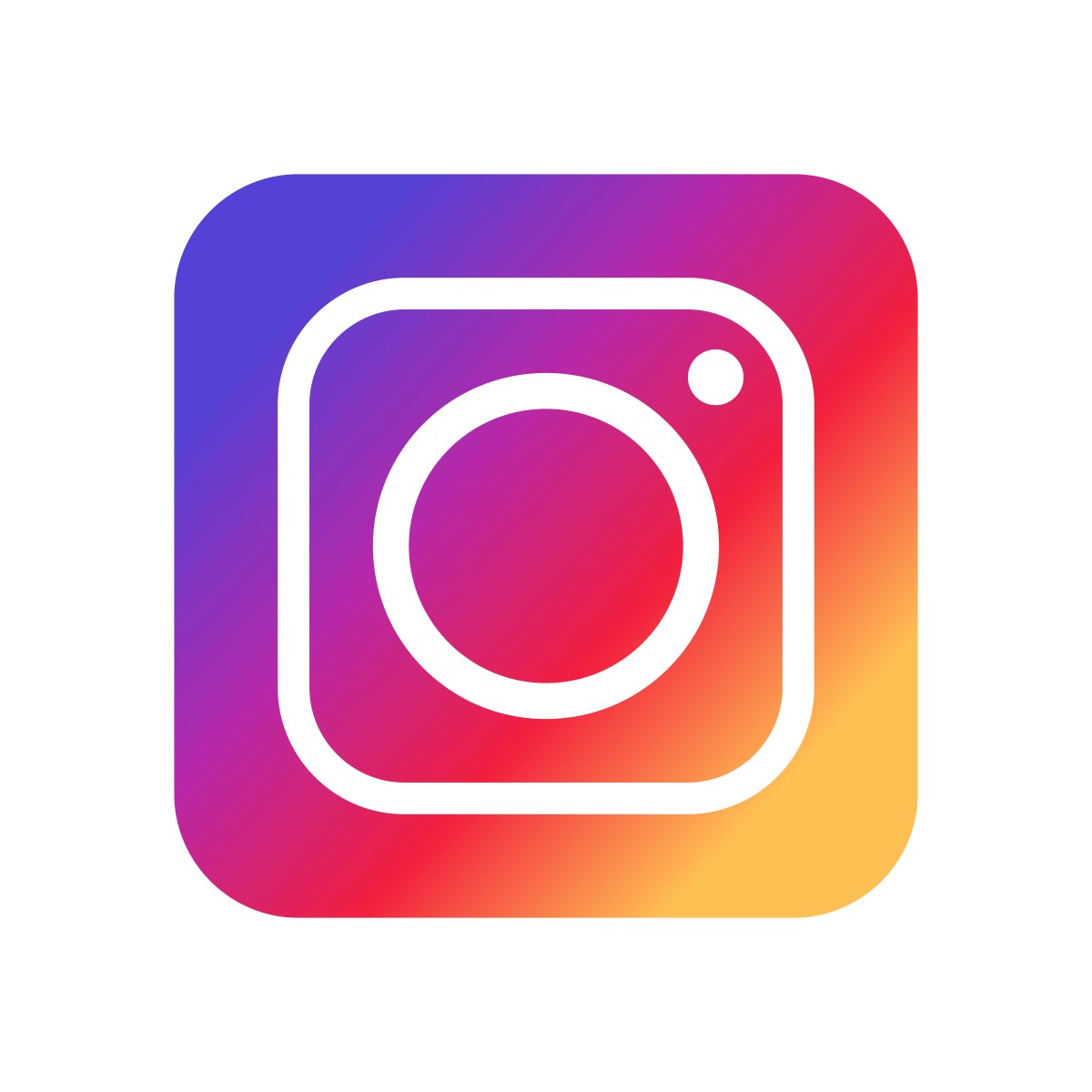